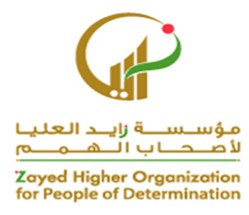 الأشكال الهندسية
رنا محمود محمد حسن شحتو
التعرف على الاشكال الهندسية (الدائرة ..المثلث ..المربع)
رسم الاشكال الهندسية باستخدام جميع الاتجاهات الخاصة بها (أعلى/أسفل/يمين/يسار/دائري)
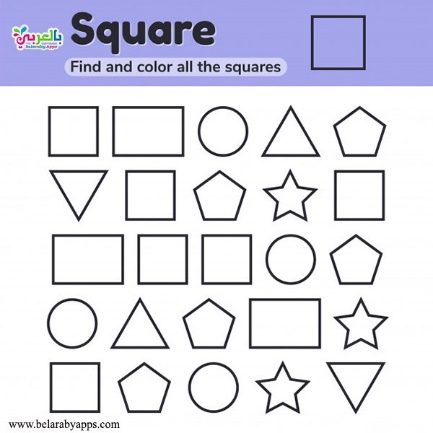 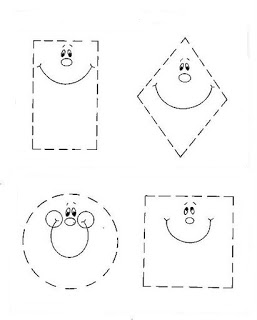 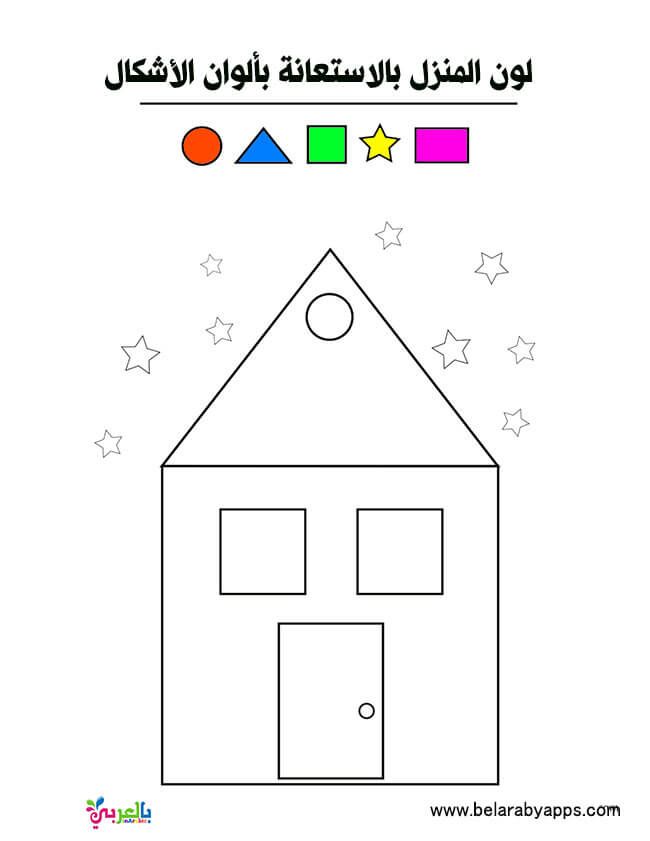 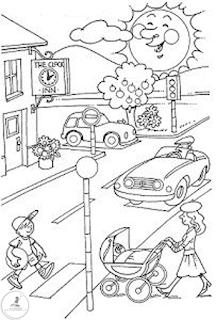 23 August 2020
2
أنشودة الأشكال الهندسية للأطفال
https://www.youtube.com/watch?v=xmWOuyTxb60
23 August 2020
3
أنشودة الأشكال الهندسية للأطفال
https://www.youtube.com/watch?v=xmWOuyTxb60
23 August 2020
4
الاشكال الهندسية
التعرف على الاشكال الهندسية (دائرة، مثلث،مربع)
ان يتعرف الطالب علي الاشكال الهندسية ويميز بينهم 
تطوير  مهارة لدى الطالب من خلال العمل الفني.
ان يتمكن الطالب من مسك الاشكال بالقبضة الخماسية وتصنيفهم حسب الالوان .
23 August 2020
5
أغنية الأشكال الهندسية
https://www.youtube.com/watch?v=krYQGcQ3o0U
https://www.youtube.com/watch?v=b-bHLzYVc5c
6
تقليد حركتين او اكثر مباشره بعد المعلم
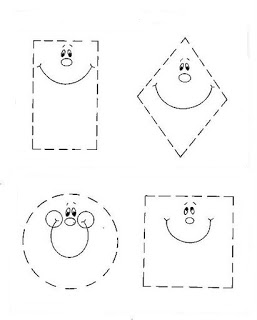 7
شكراً للجميع
اخصائي دعم فني : نادية ناصر الكعبي